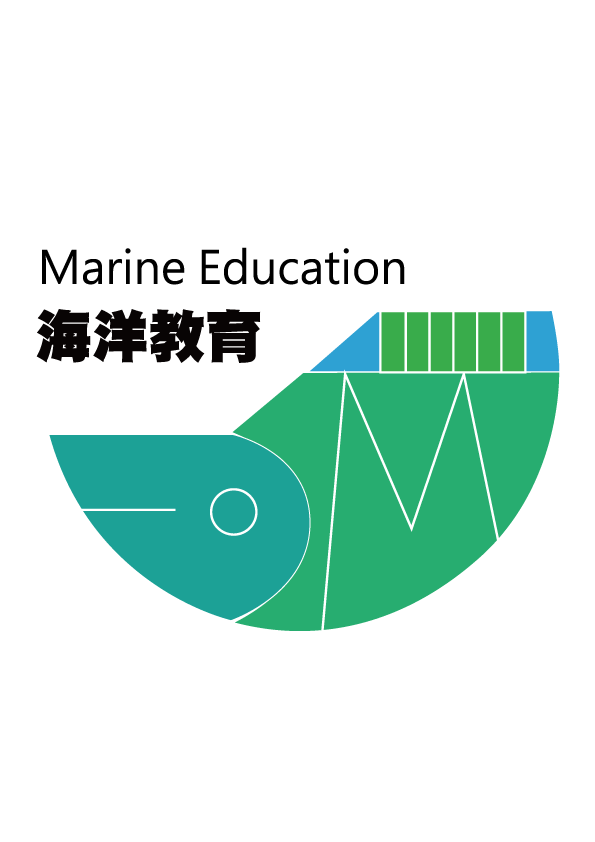 濕地探索隊 測驗說明
1.測驗場地：寬：5.5公尺/長：30公尺
2.迴旋寬度：5公尺
3.考驗煞車的距離：4.3公尺
4.角標左右寬度各2.5公尺
5.共騎乘2圈，第2圈終點前測試煞車能力，40秒內完成。6.當場5人未通過，即變更行程為步行至關渡自然公園進行探索或室內課程，
費用皆須自付。
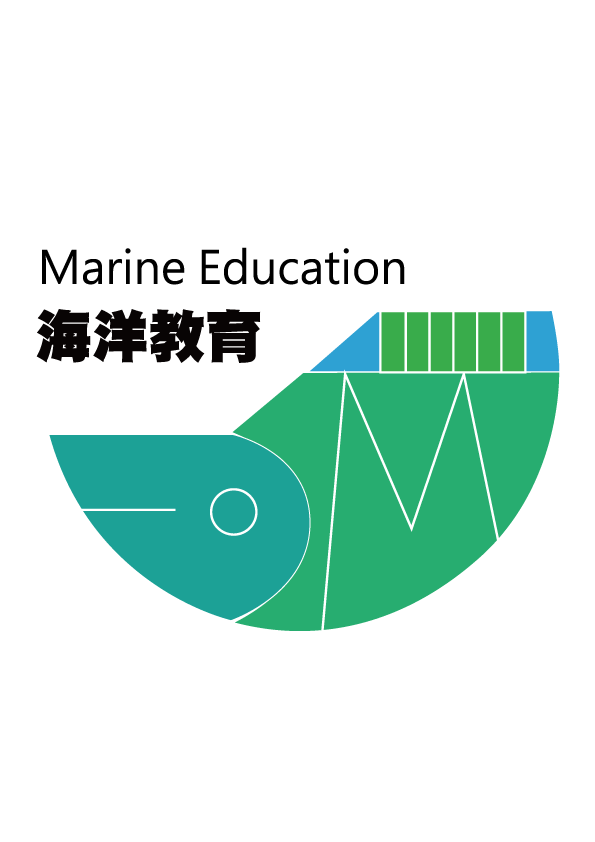 圖標說明：

行進方向

迴旋點

教練站點
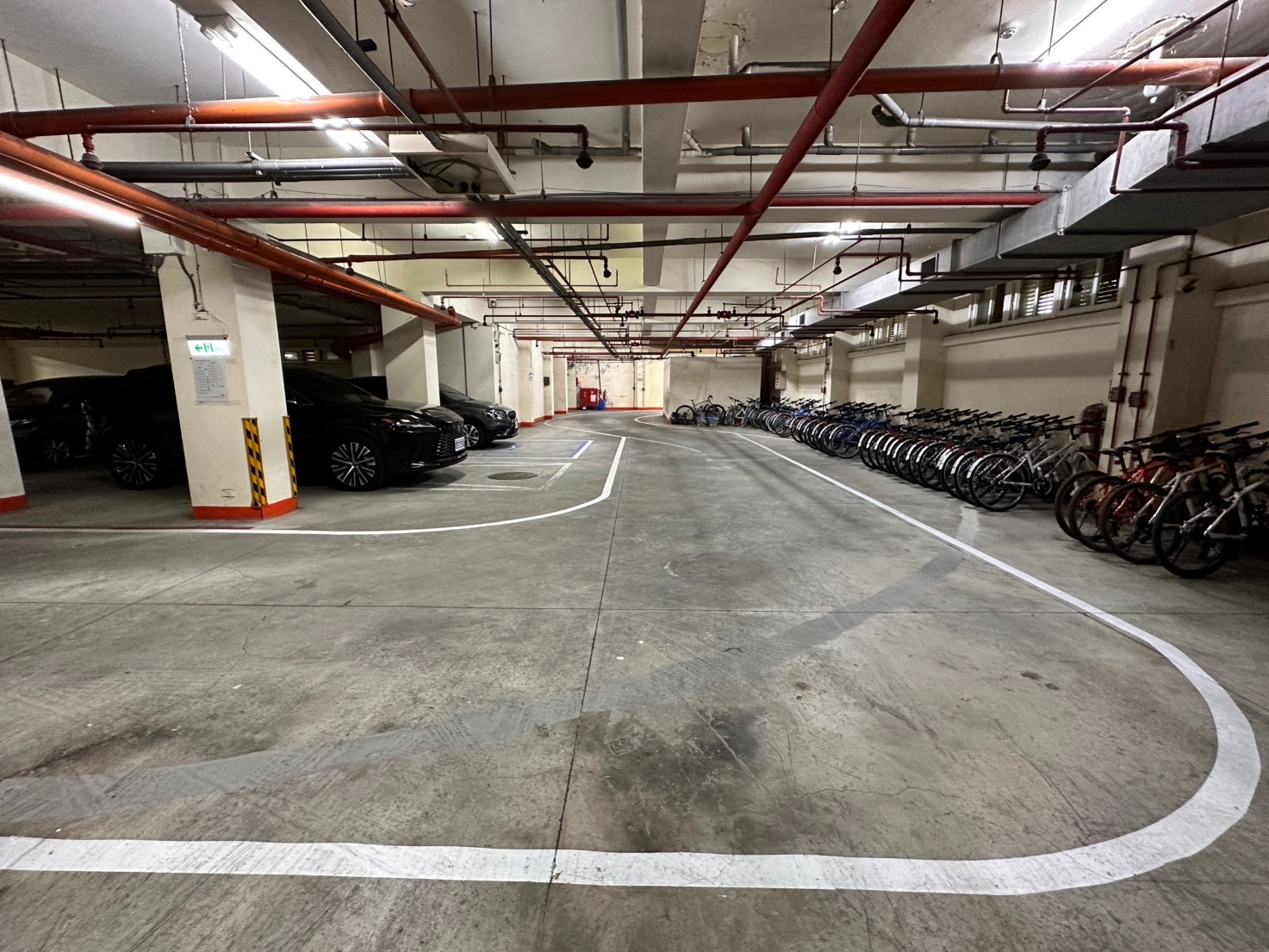 起點位置
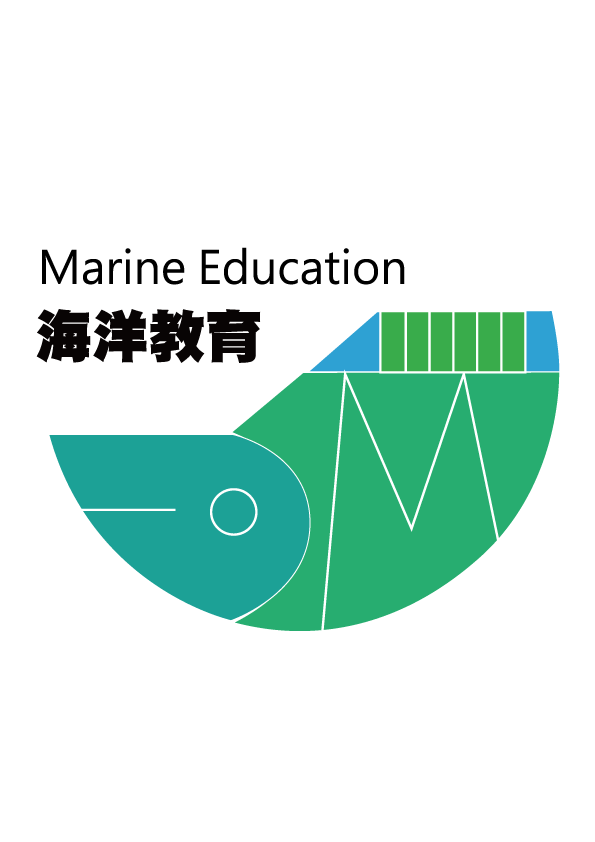 圖標說明：

行進方向

迴旋點
角標處需迴旋
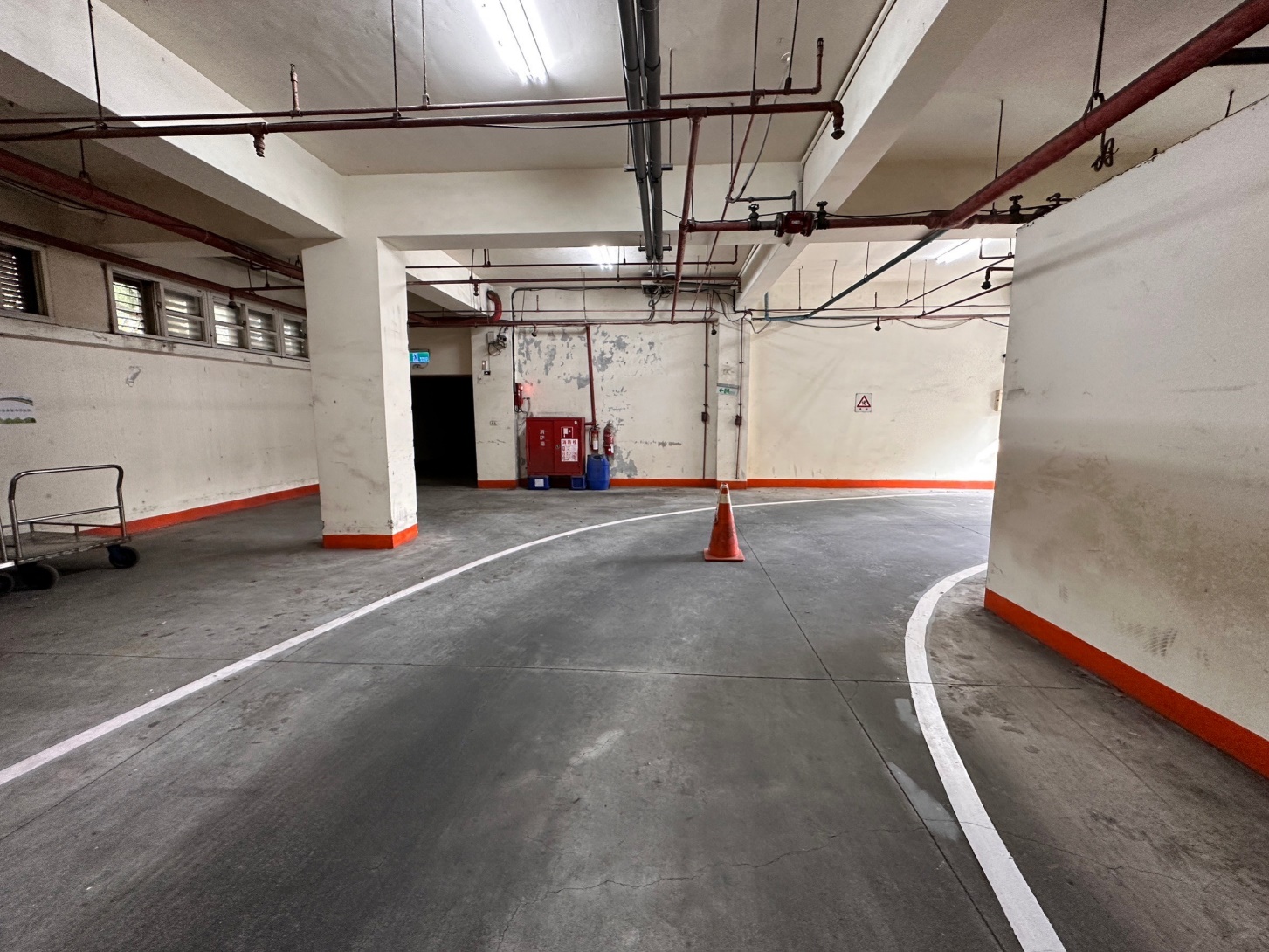 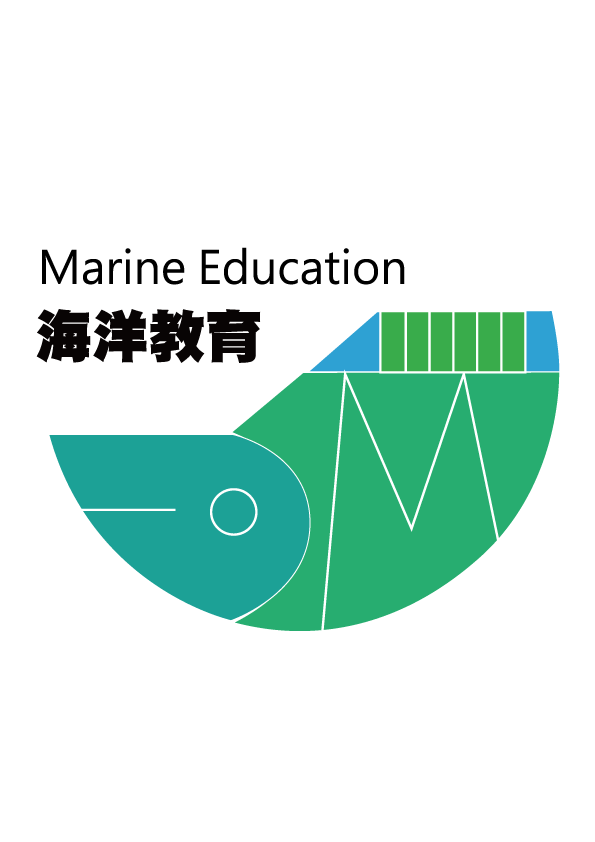 圖標說明：

準備剎車

迴旋距離


剎車停止點
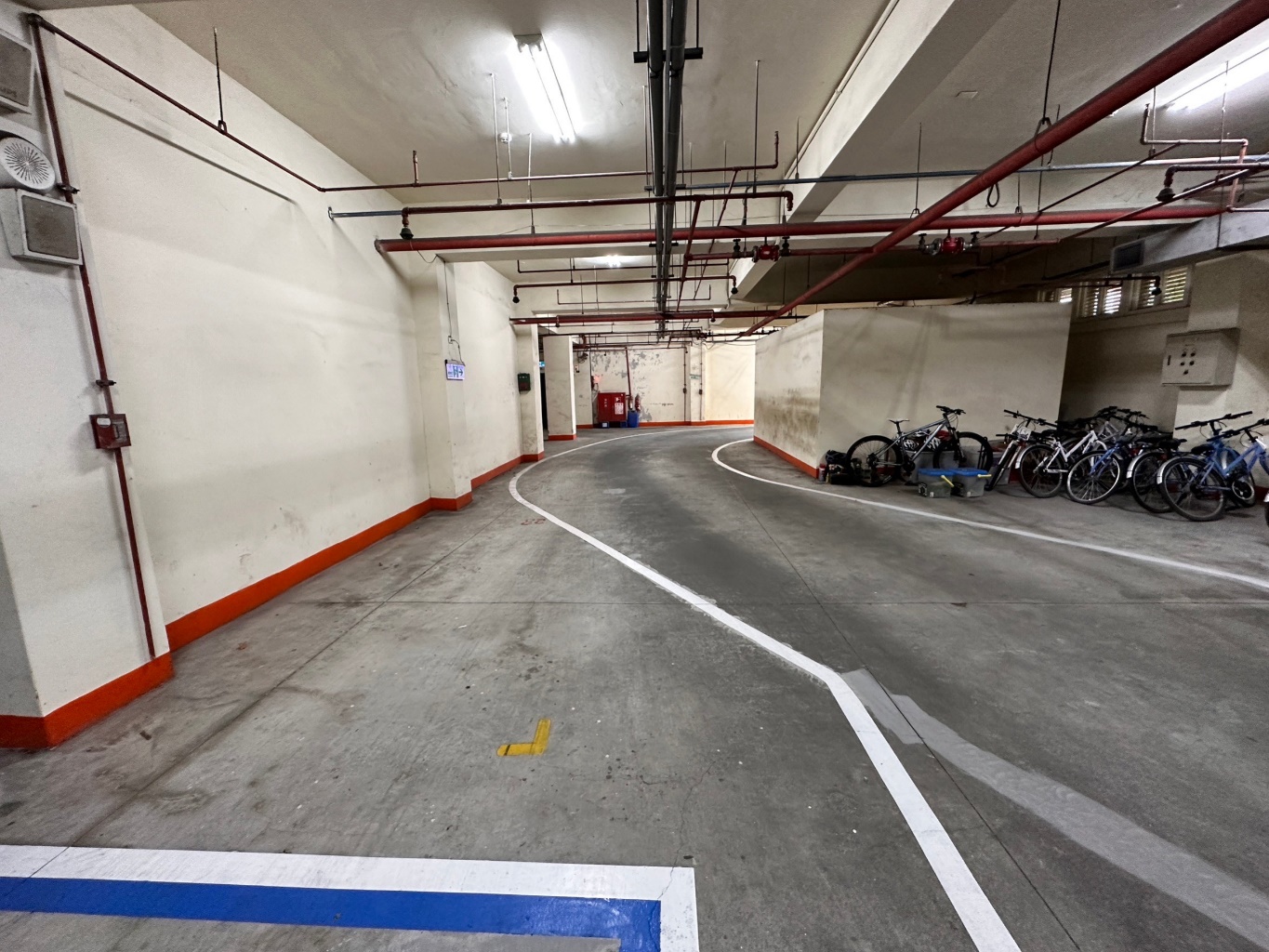 剎車距離4.3公尺